Аппликация
Художественное оформление  изделий
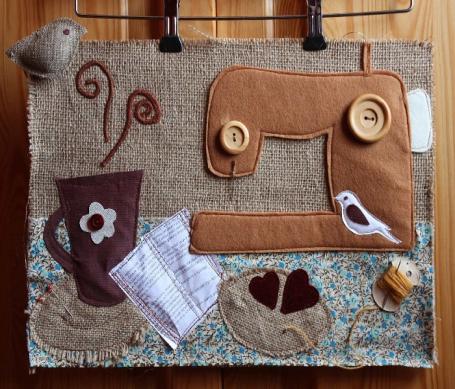 Автор: Лебедева Лариса Георгиевна
 учитель технологии МБОУ СОШ №1
г.Тула
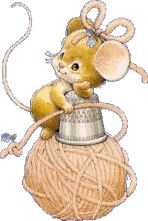 Л Л
Цель урока
Обобщение знаний по теме «Ремонт одежды»
 Познакомиться с аппликацией, как видом декоративно-прикладного искусства
 Научиться приемам изготовления аппликации, приемам безопасной работы
   Активизировать наблюдательность, внимание и воображение, развивать творческие способности
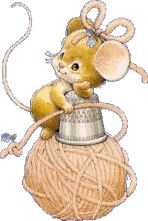 Л Л
2
Виды ремонта одежды
Ремонт  распоровшихся  швов
   Ремонт  в  месте  разрыва
   Штопка
   Замена  тесьмы  «молния»
   Замена  вешалки
  Пришивание  пуговиц
  Пришивание  заплат
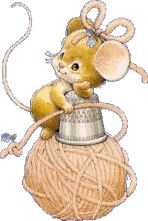 Л Л
3
Виды ремонта
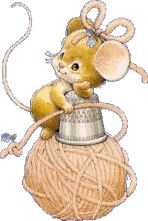 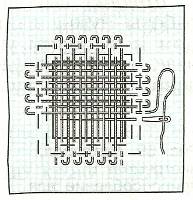 Штопка
В месте разрыва
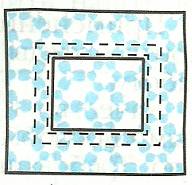 Заплатка в виде аппликации
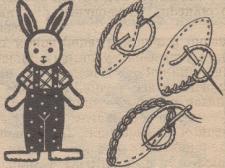 Наложение заплатки
Л Л
4
Заплата
Древнерусское значение-
    платъ (кусок материи)

Слово славянского происхождения, производное от «платити» - латать, чинить
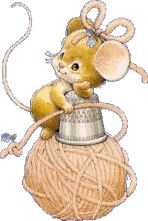 Л Л
5
Заплатка -
То же, что латка; кусочек материала, который нашивают на разрывы, прожоги в одежде и различных предметах
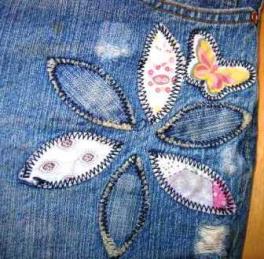 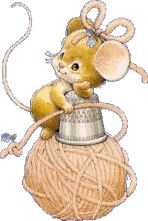 Л Л
6
АППЛИКАЦИЯ ИЗ ТКАНИ -  вид декоративно-прикладного творчества
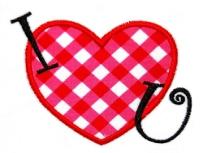 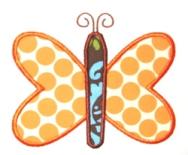 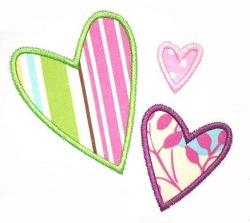 Яркая веселая аппликация на одежде не только украсит повседневный наряд, но и поможет скрыть маленькие дырочки или пятна, появившиеся в процессе носки
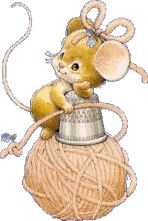 Л Л
7
Аппликация(лат. applicātiō — прикладывание, присоединение)   
Аппликация — вырезание  узоров, фигурок, узоров или целых картин из кусочков ткани, кожи, замши, наложение на материал-основу (фон). 

Аппликация связана с познавательной деятельностью и  оказывает огромное влияние на развитие  творческих способностей детей. Аппликация из ткани — это разновидность вышивки
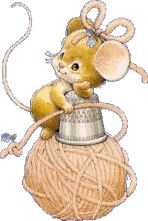 Л Л
8
История возникновения аппликации
Аппликация  появилась  очень  давно,
 как способ украшения одежды и обуви, домашней утвари и орудий труда, интерьера своего жилища. Возможно, первым толчком к появлению аппликации явилась необходимость сшивать шкуры для одежды, и первый стежок подсказал человеку, что им можно не только соединять детали одежды, но и украсить её. Детали, выкроенные из этих материалов, стали прикреплять к одежде. Так появилась аппликация. Сюжетом становились животные, птицы, сами люди, фантастические чудовища, красивые цветы и растения, сцены охоты и повседневной жизни.
Разные народы использовали для аппликации самые разнообразные материалы .
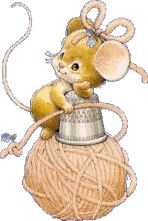 Л Л
9
У северных народов использовались для аппликации куски кожи и меха – лоскутки, оставшиеся от пошива одежды и меховых одеял. В России – во времена появления ткацких фабрик – использовались и домотканые и фабричные ткани – в дело шли все лоскутки.
 В России – во времена появления ткацких фабрик – использовались и домотканые и фабричные ткани – в дело шли все лоскутки. Естественно, что лоскутным шитьем и аппликацией занимались люди небогатые, они стремились использовать и оставшийся лоскут и одновременно украсить свою одежду: сарафаны, рубашки; жилище занавески и шторы, скатерти и салфетки, коврики и одеяла.
 В Америке во времена переселения европейцев возникает некий дефицит в тканях, а в некоторых случаях возможно и в средствах, поэтому тоже образуется лоскутное шитье.
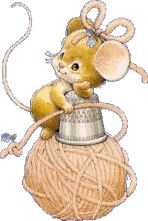 Л Л
10
Классификация аппликации
по форме
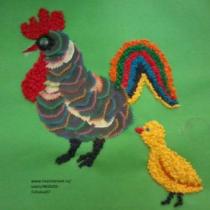 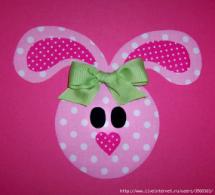 объемная
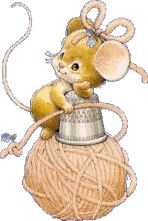 плоская
Л Л
11
одноцветная
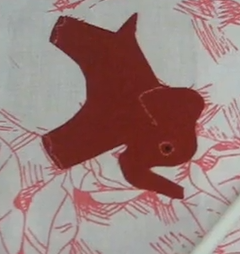 по   цвету
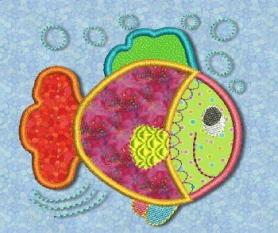 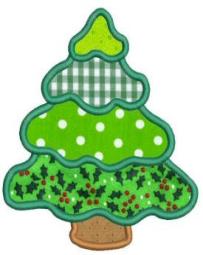 многоцветная
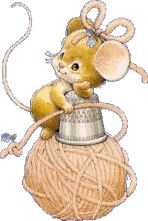 Л Л
12
по тематике
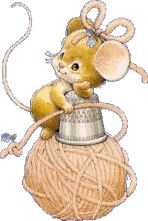 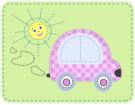 предметная
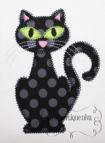 состоит из отдельных изображений : животные растения
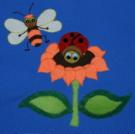 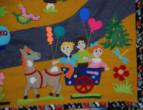 сюжетная
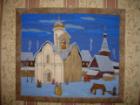 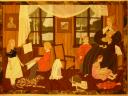 отражает совокупность событий
декоративная
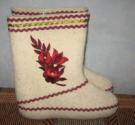 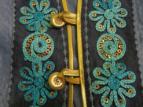 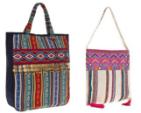 состоит из узора
 или орнамента
Л Л
13
Аппликация   применяется в    качестве отделки детской одежды
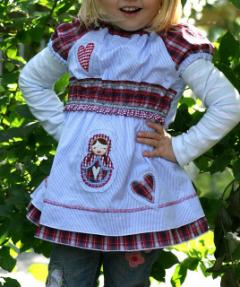 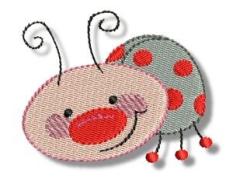 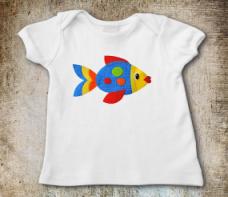 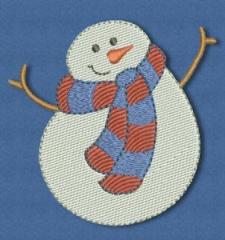 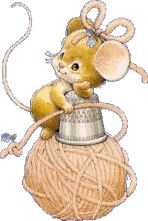 Л Л
14
В оформлении предметов интерьера
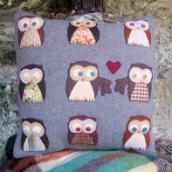 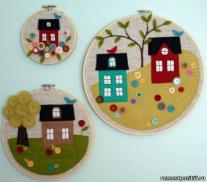 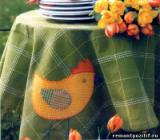 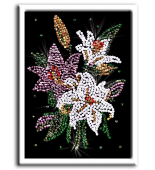 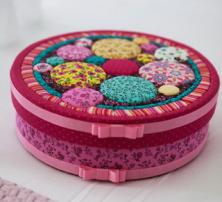 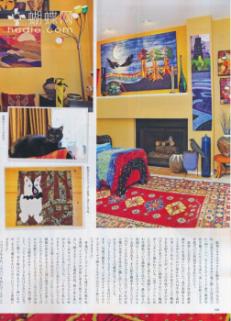 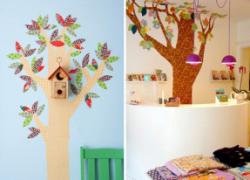 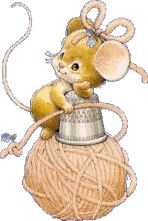 Л Л
15
и даже обуви
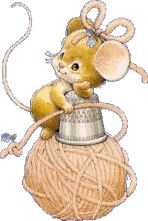 аксессуаров
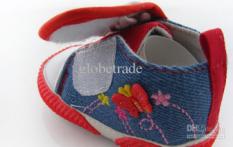 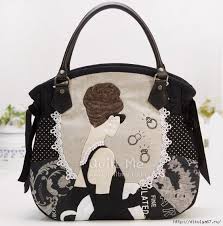 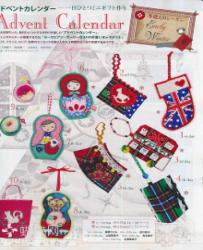 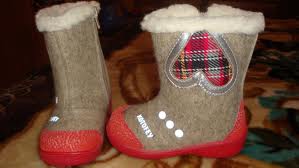 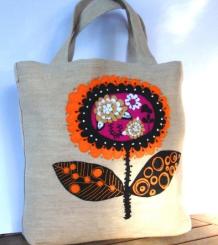 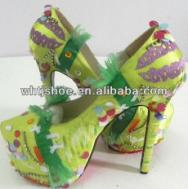 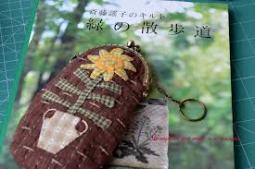 Л Л
16
Материалы для аппликации
Ткани  хлопок, шелк, бархат
                 Кожа, замша
                  Мех
                  Фетр
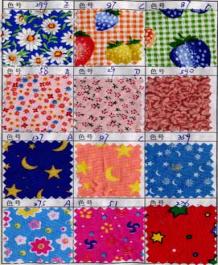 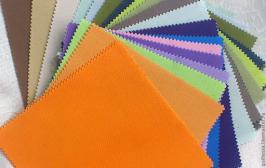 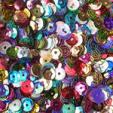 Можно комбинировать с
Бисером
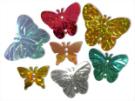 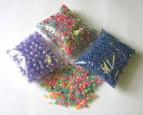 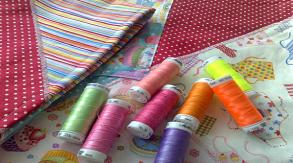 Пайетками
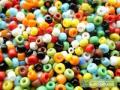 Бусинками
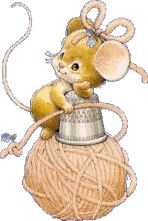 Выбор материала зависит от материала изделия
Л Л
17
По способу крепления аппликация делится на
Нашивную машинную
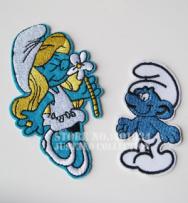 Клеевую
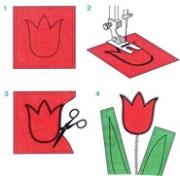 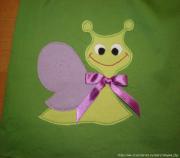 прямой строчкой
зигзагообразной строчкой
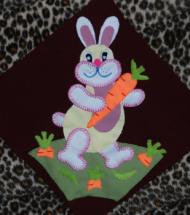 петельным обметочным
тамбурным
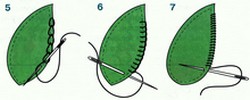 швом «через край»
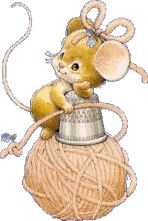 Нашивную ручную
Л Л
18
Определи технологическую                                 последовательность работы
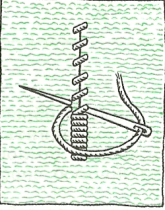 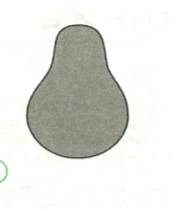 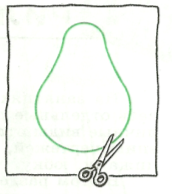 2
1
3
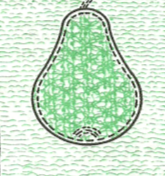 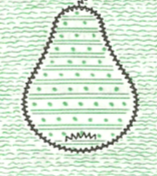 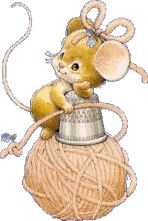 4
5
Л Л
19
Требования  к  качеству
Цветовое сочетание материалов       гармонично
Срезы заплаты – аппликации ровные, без    надрезов
Зигзагообразная строчка проложена точно по краю заплаты
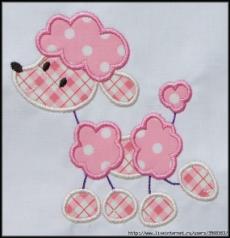 Качественная  влажно-тепловая обработка
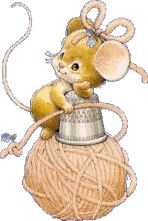 Л Л
20
Есть идея!
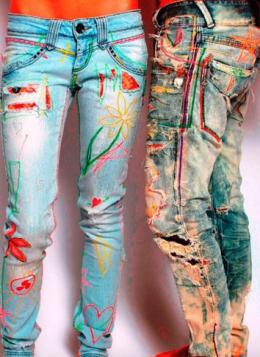 Джинсы превращаются
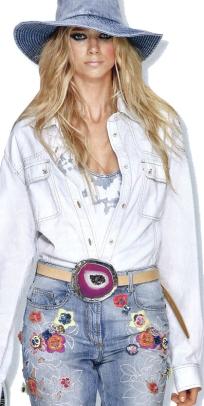 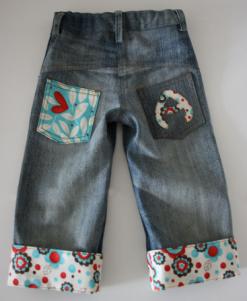 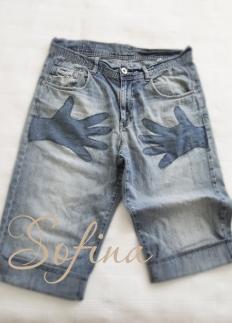 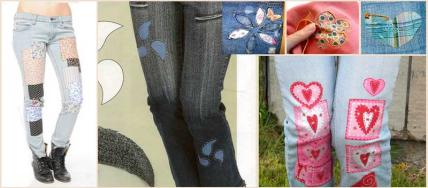 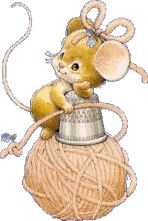 Л Л
21
Забавные рисунки для аппликации
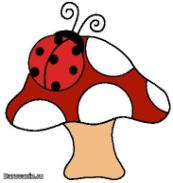 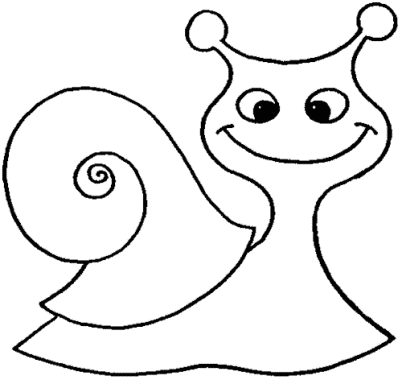 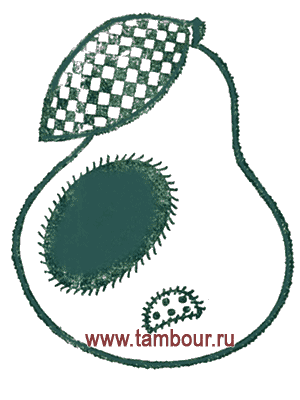 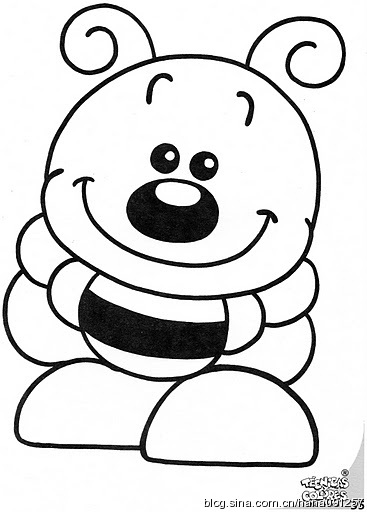 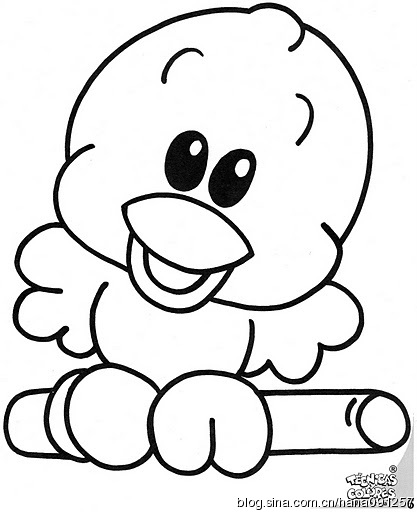 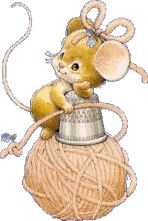 Л Л
22
Желаю интересной и успешной работы
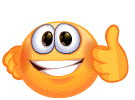 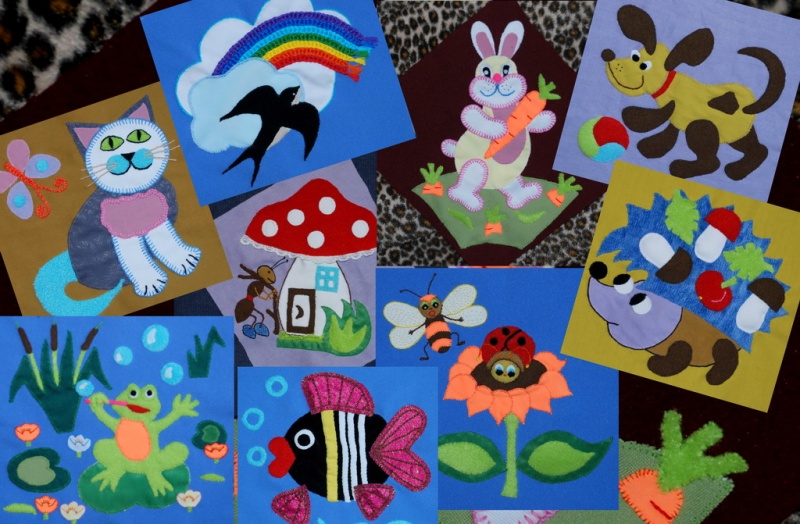 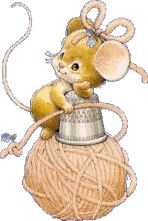 Л Л
23
Используемая литература
Румянцева Е.А. Аппликация.– М.: Мир книги, 2010.
Русакова М. Домашнее рукоделие .– М.: Дом Славянской Книги, 2008.
.
Агапова И.А. Лучшие аппликации для детей Давыдова М.А.– М.: Лада, 2010 г
Ресурсы интернета
http://www.zolotnit.ru/catalogue/applique/applique-copy/
http://www.liveinternet.ru/users/hope_always/post274830557/
http://www.wild-mistress.ru/wm/wm.nsf/publicall/2009-02-02-304488.html
http://www.babyblog.ru/community/post/rukodelie/1603666
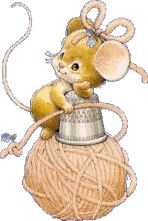 http://evolution2.com.ua/showthread.php?p=800
Л Л
24